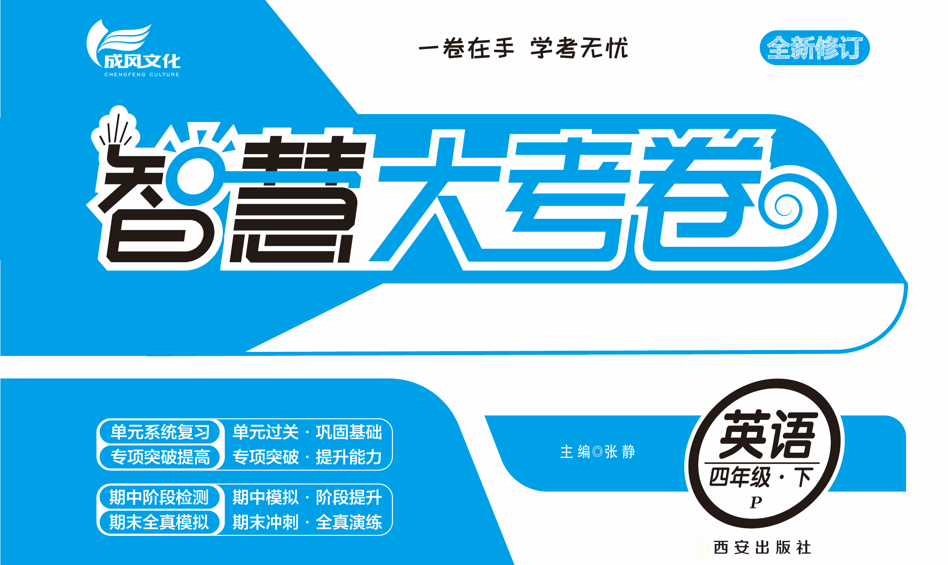 大考卷  4下英语试卷教用
专项一—听力
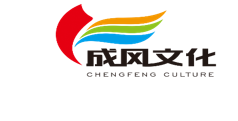 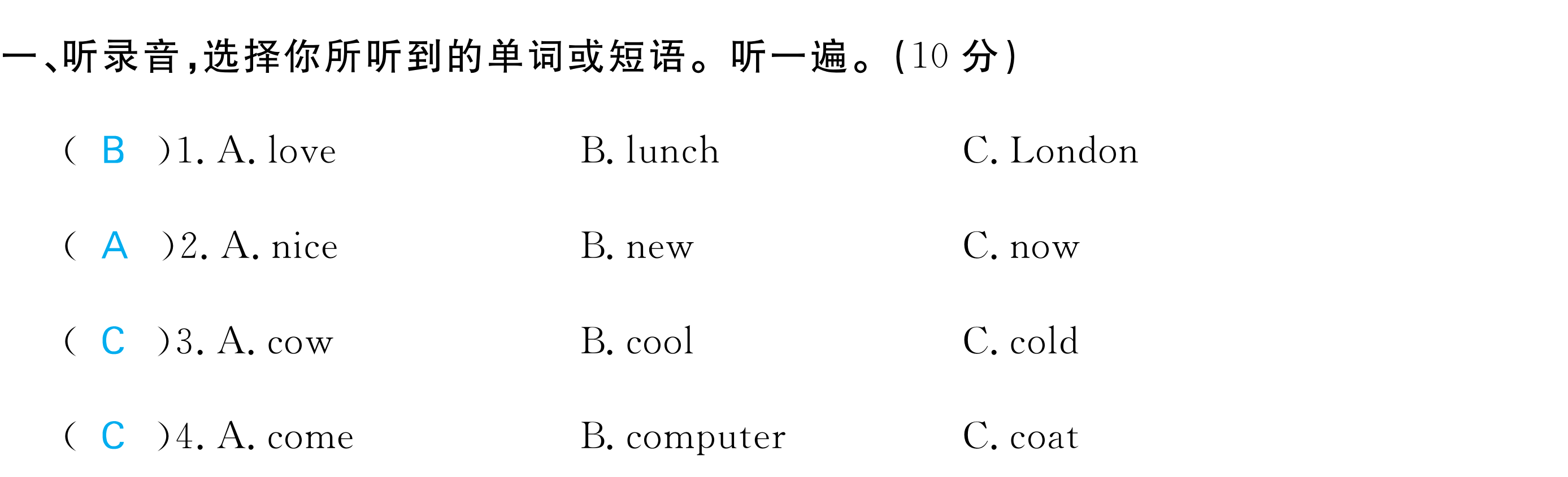 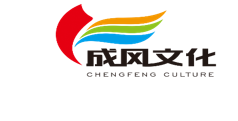 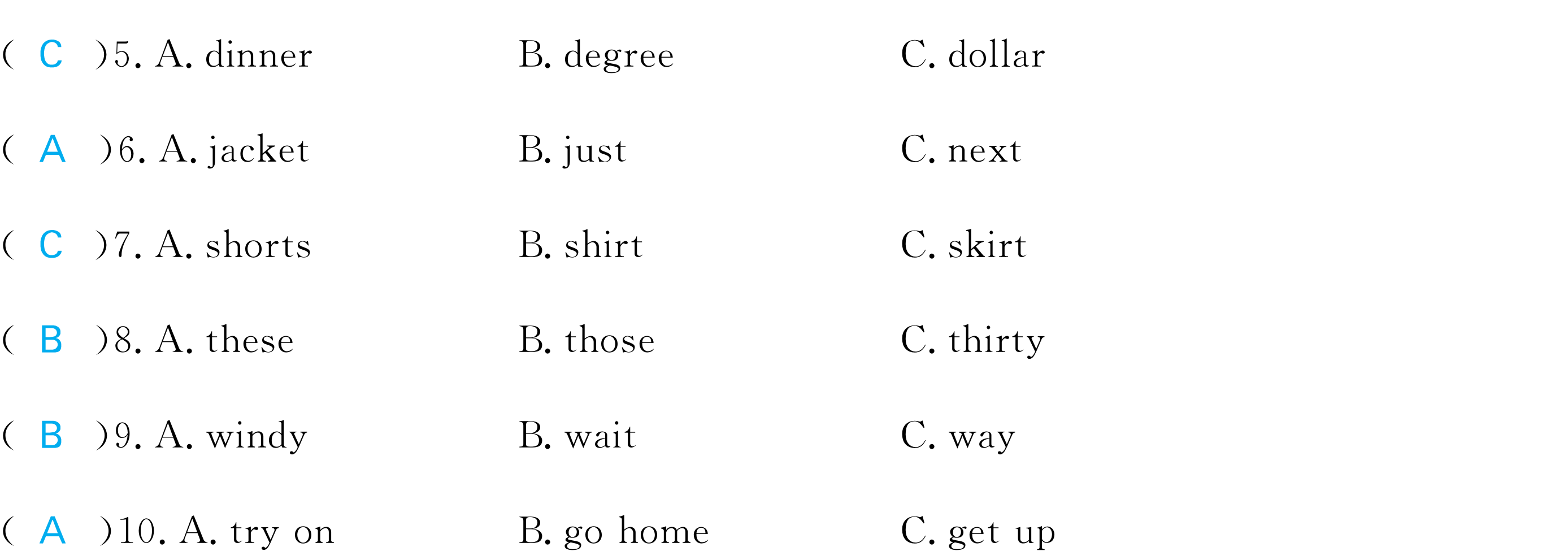 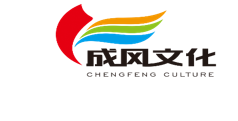 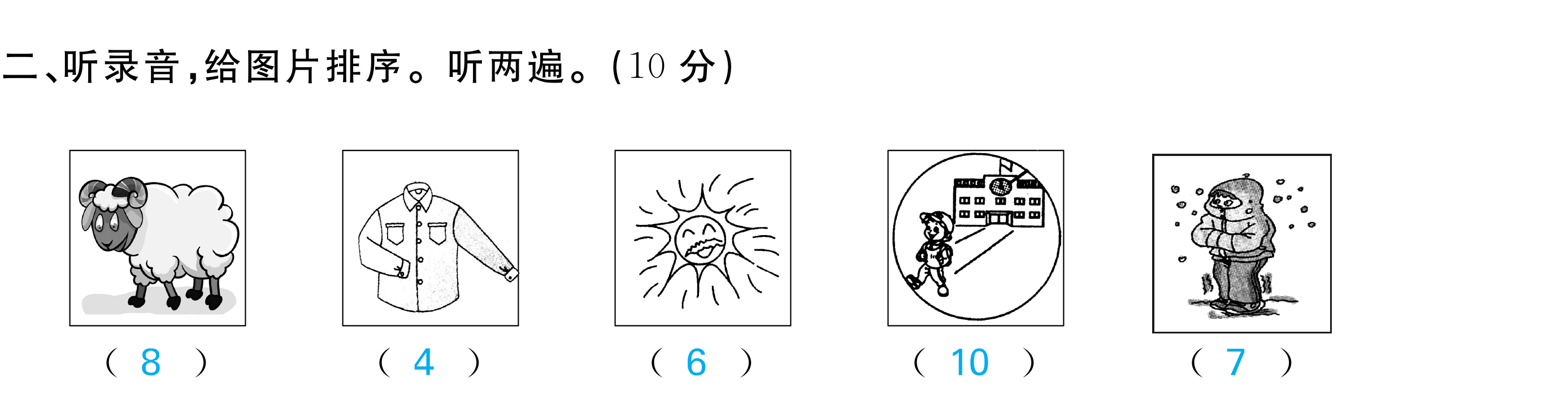 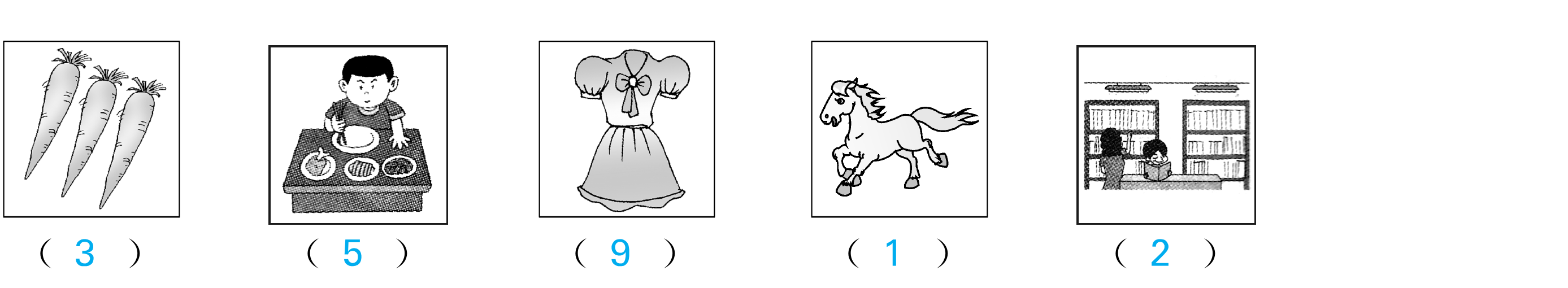 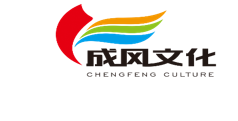 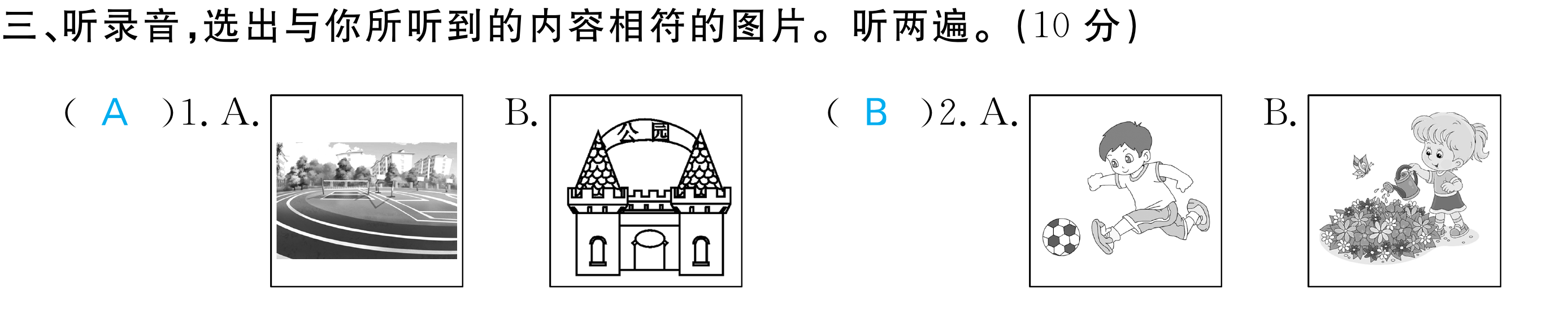 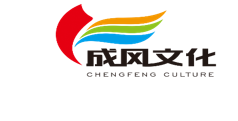 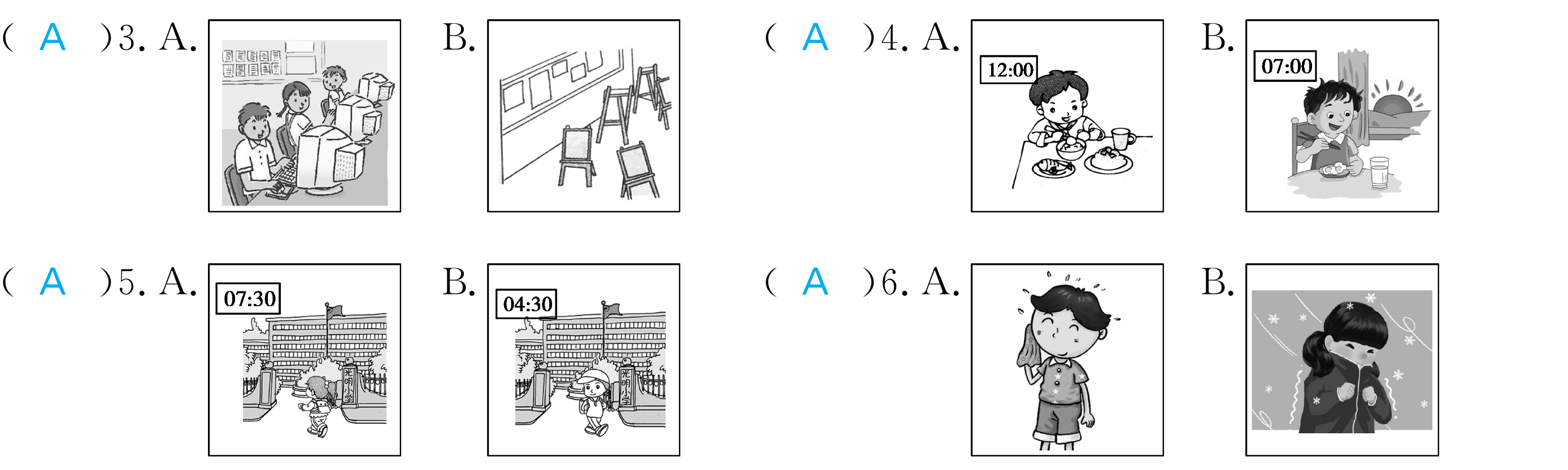 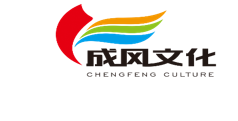 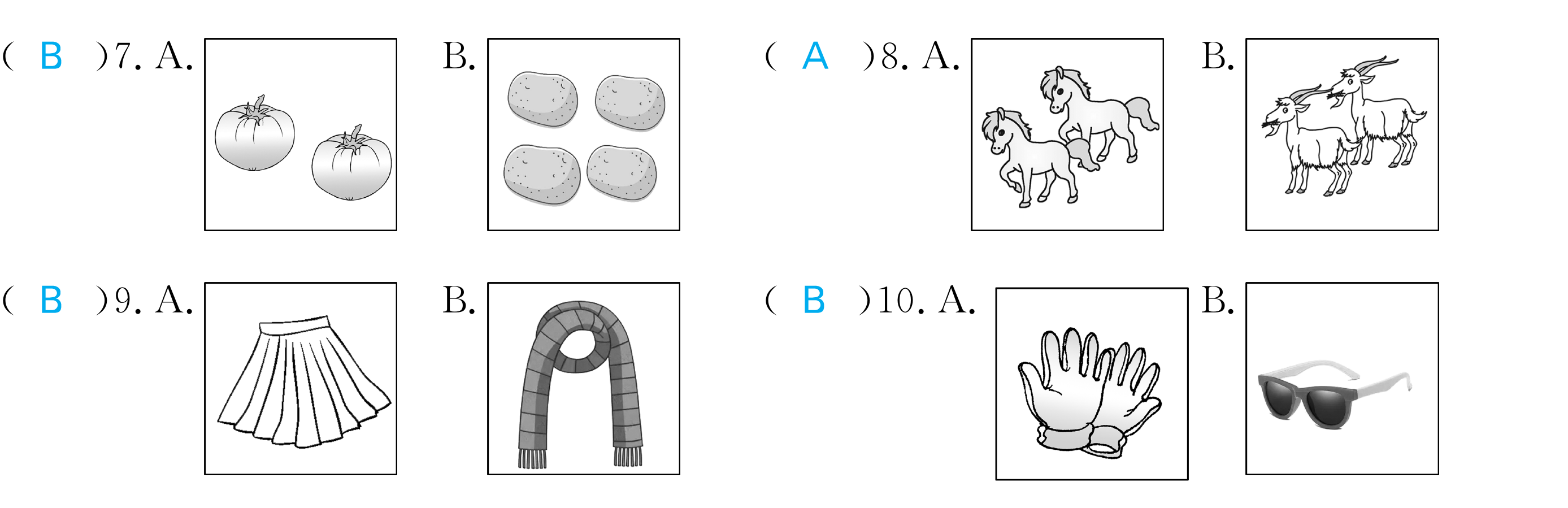 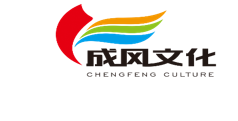 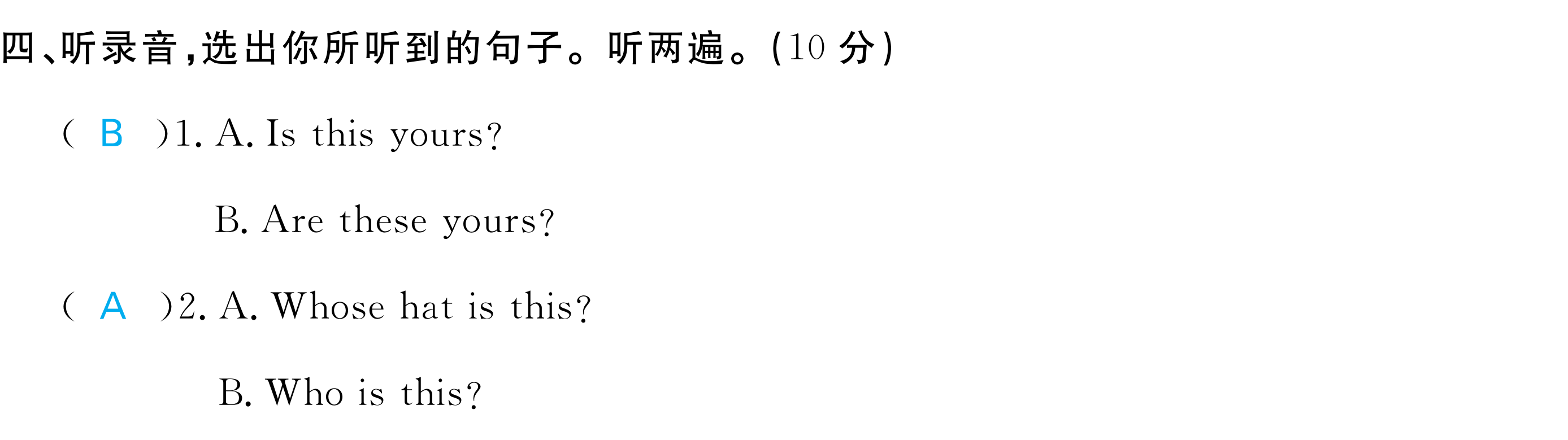 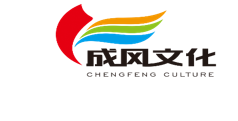 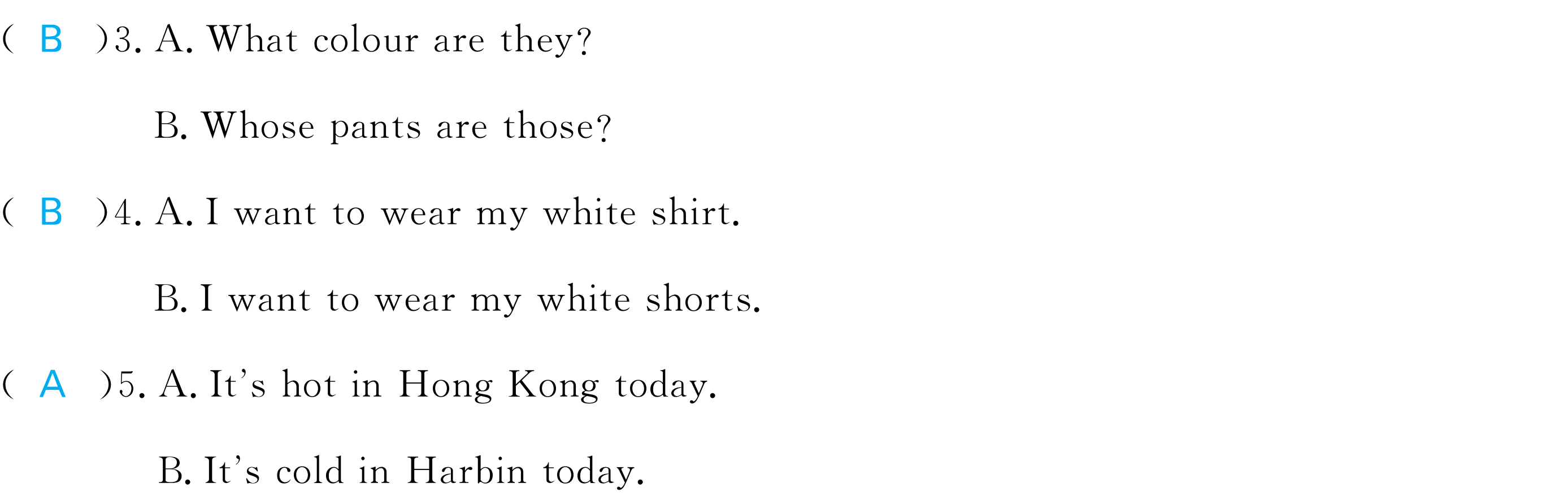 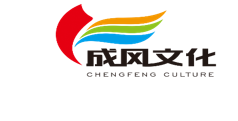 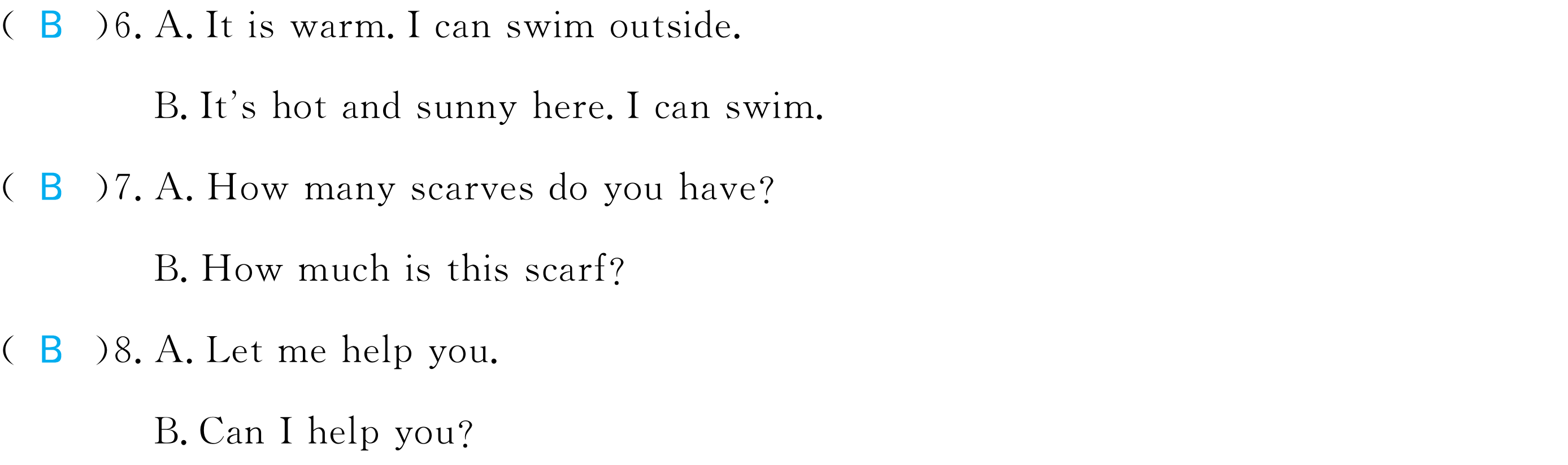 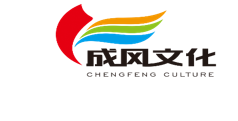 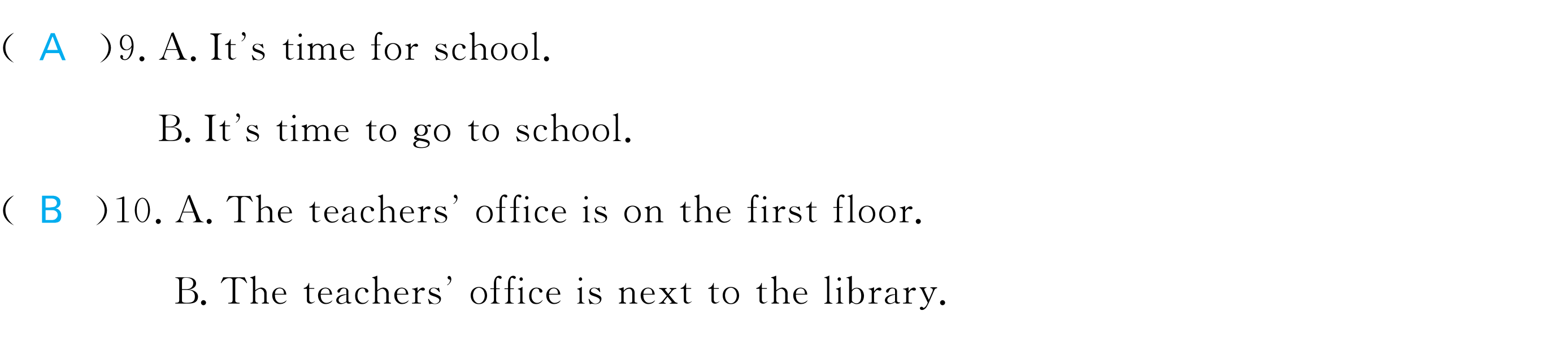 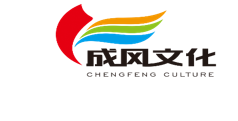 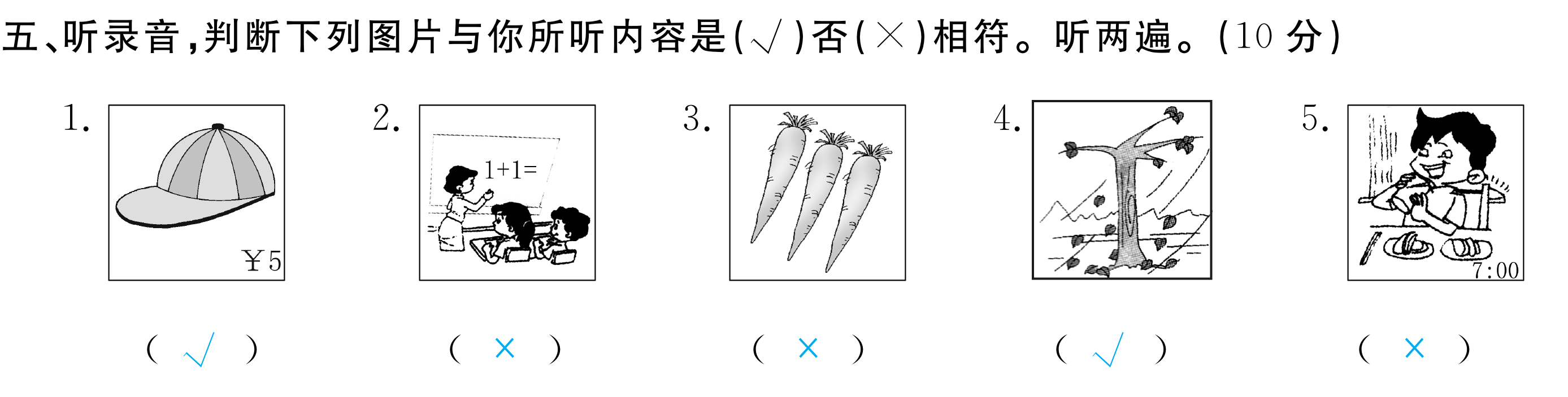 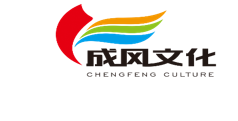 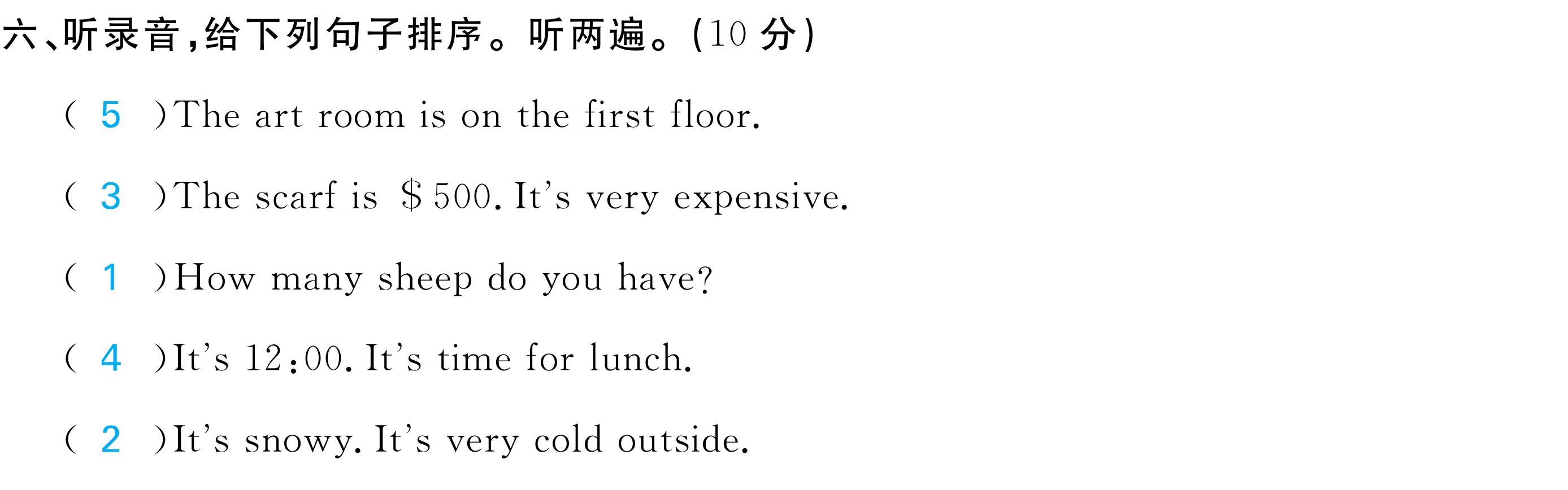 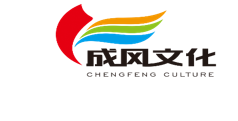 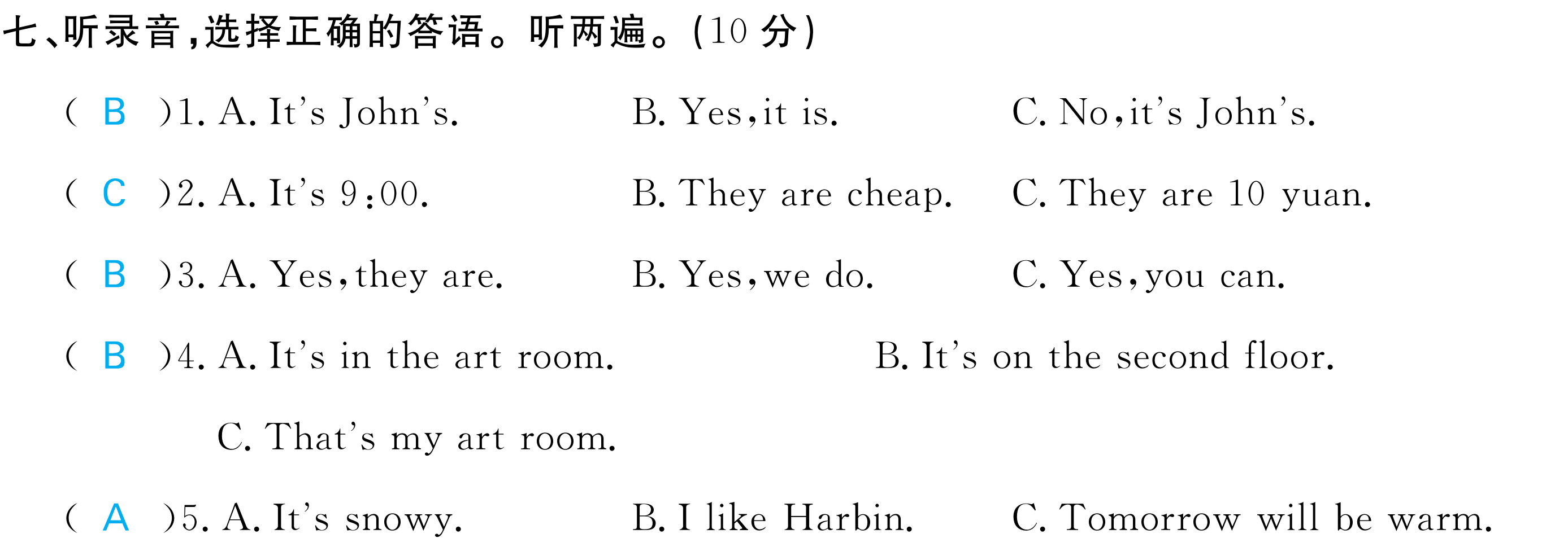 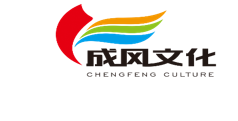 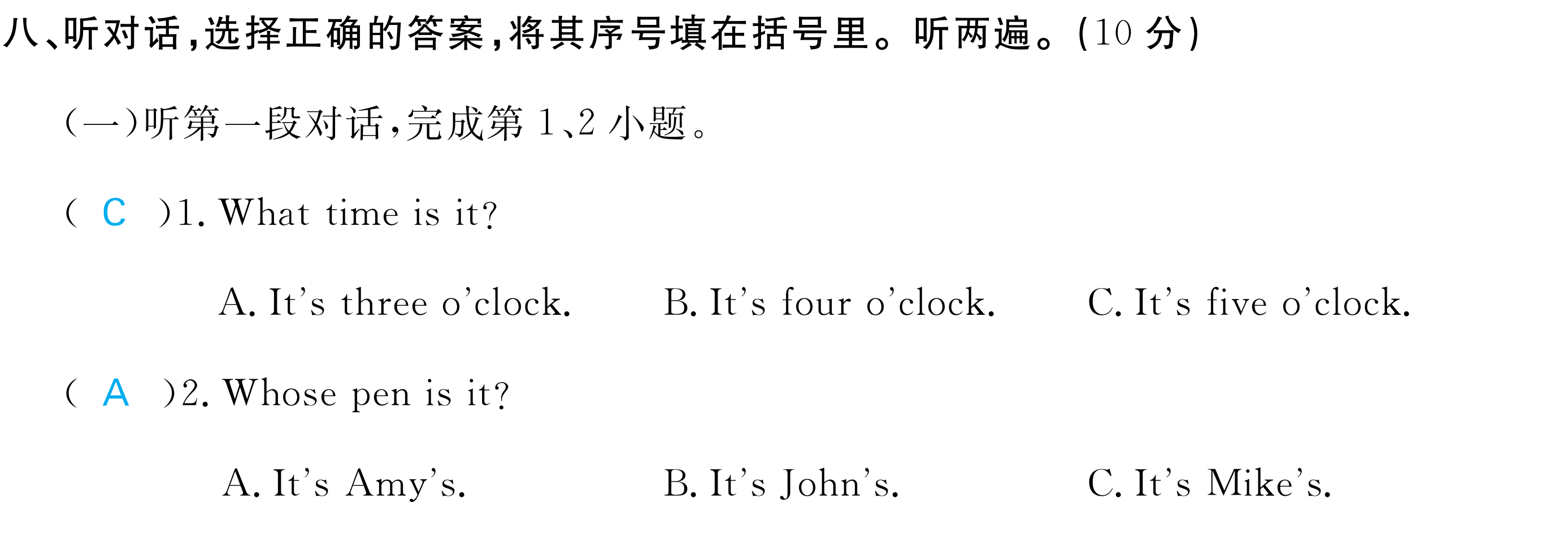 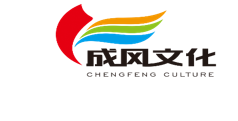 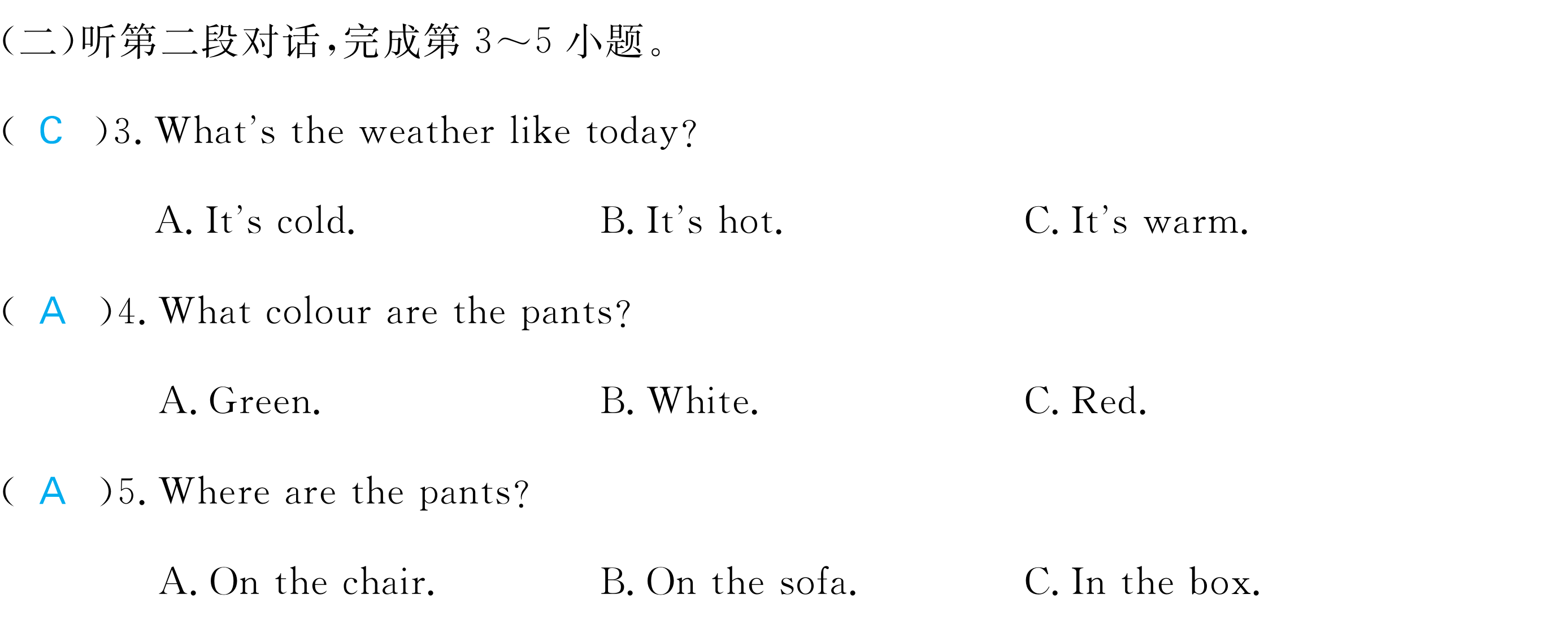 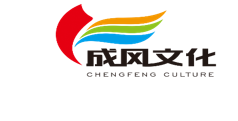 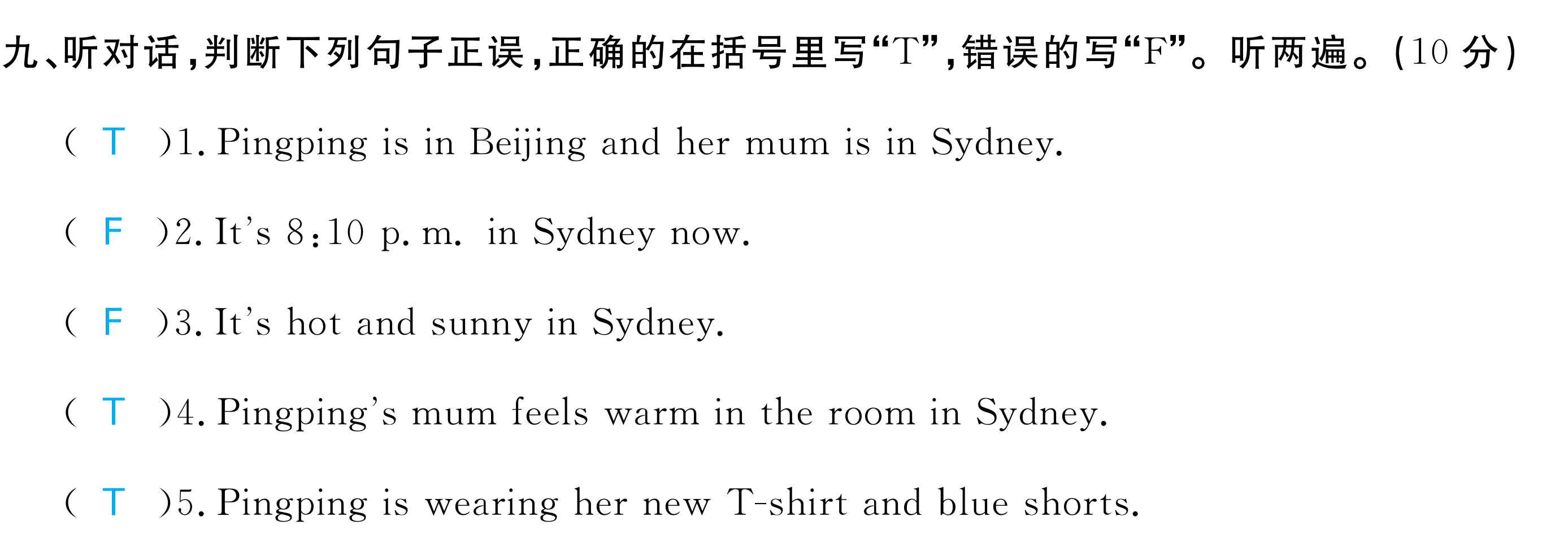 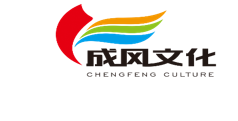 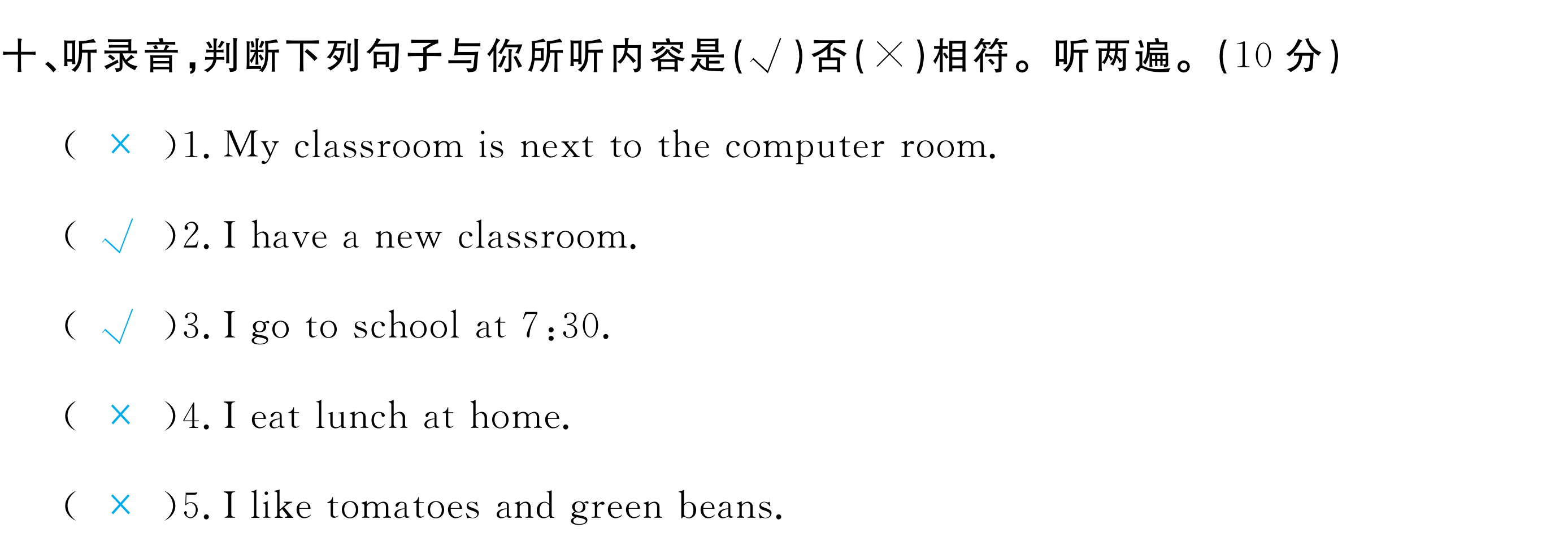 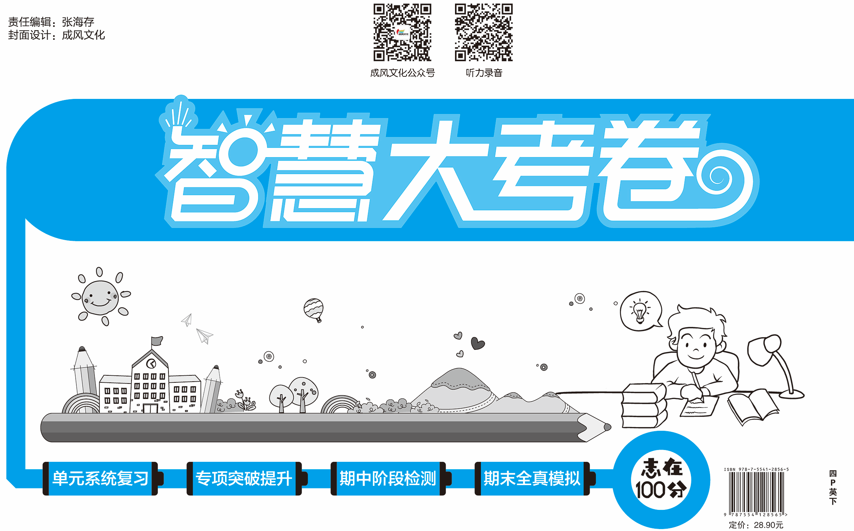